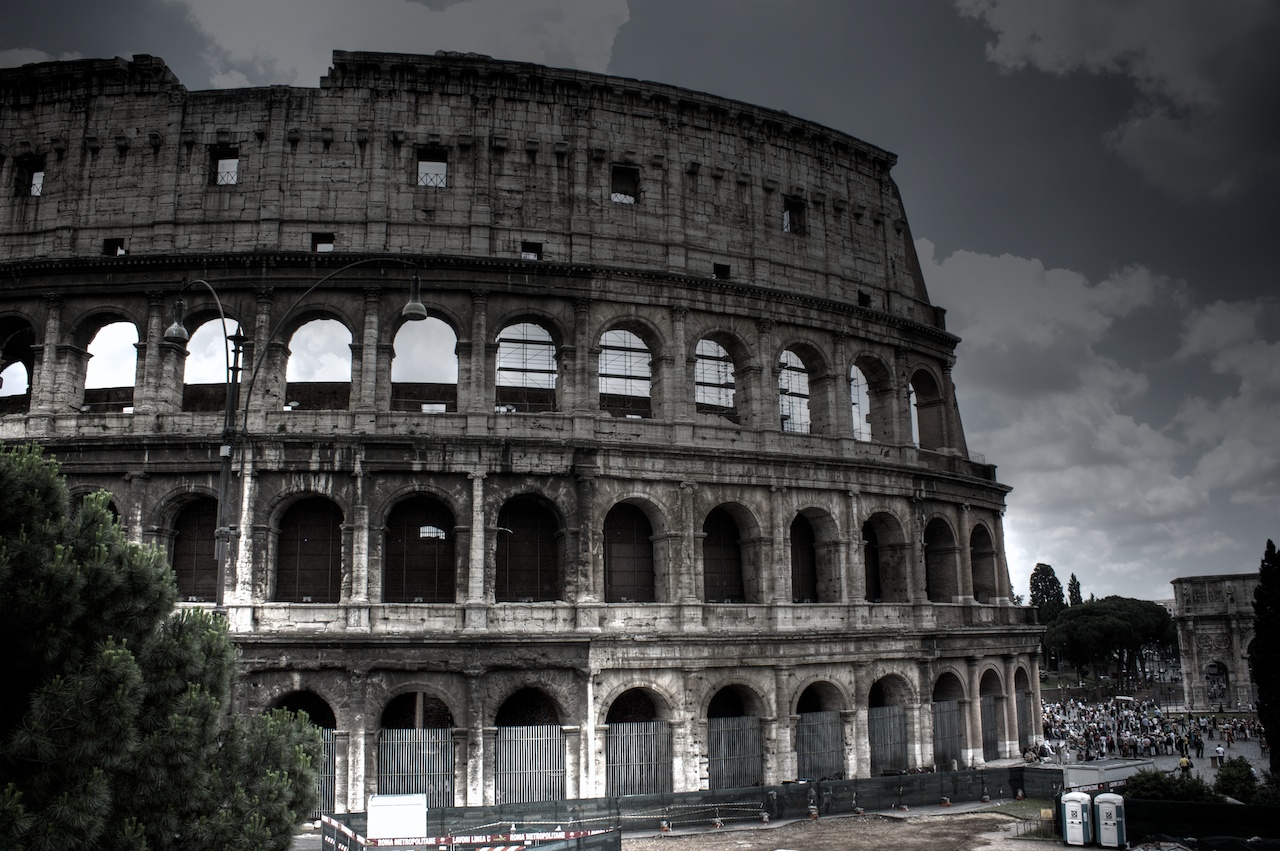 The Fall of Rome
Roman and Byzantine Empires, 395 CE
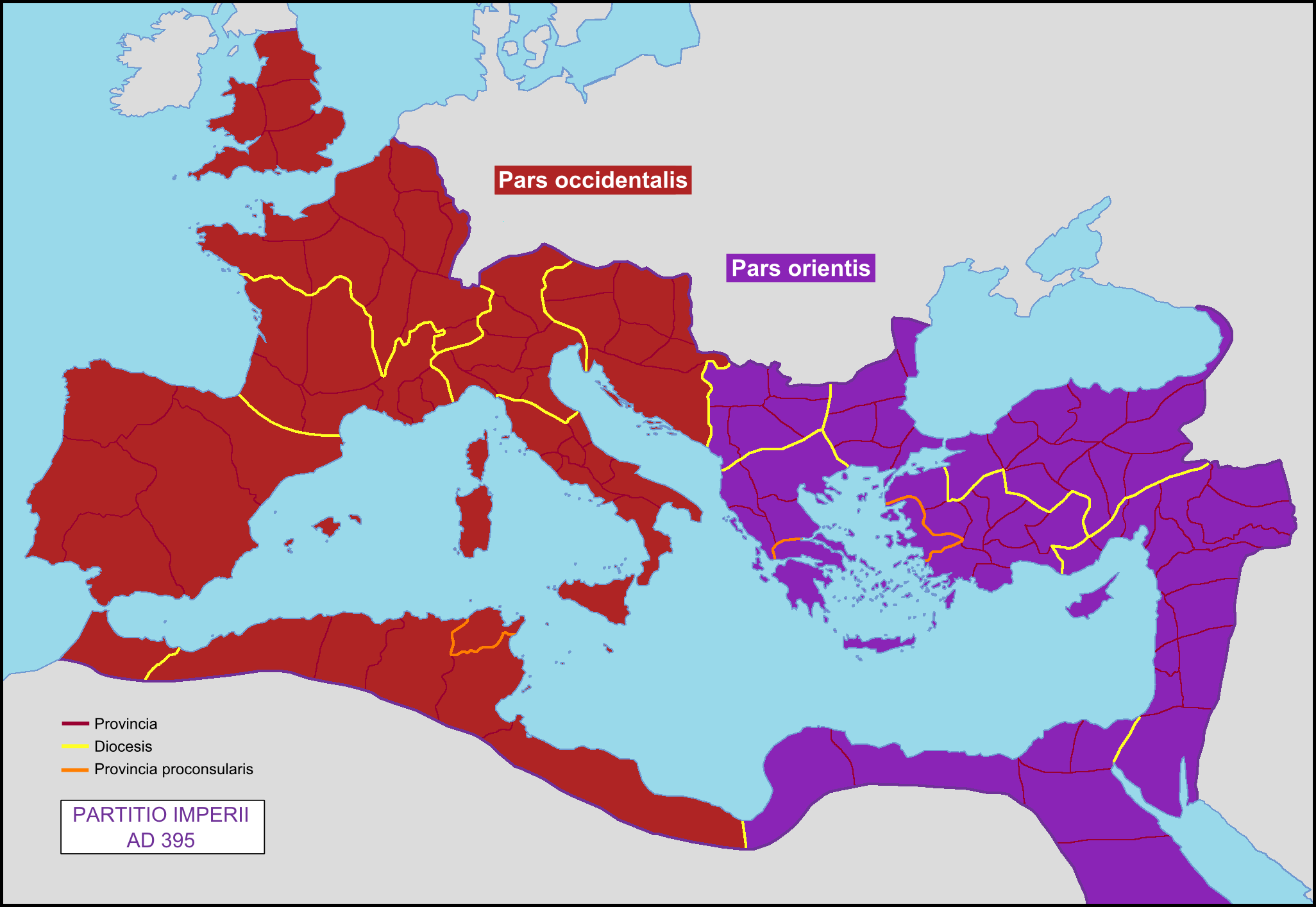 Roman and Byzantine Empires, 476 CE
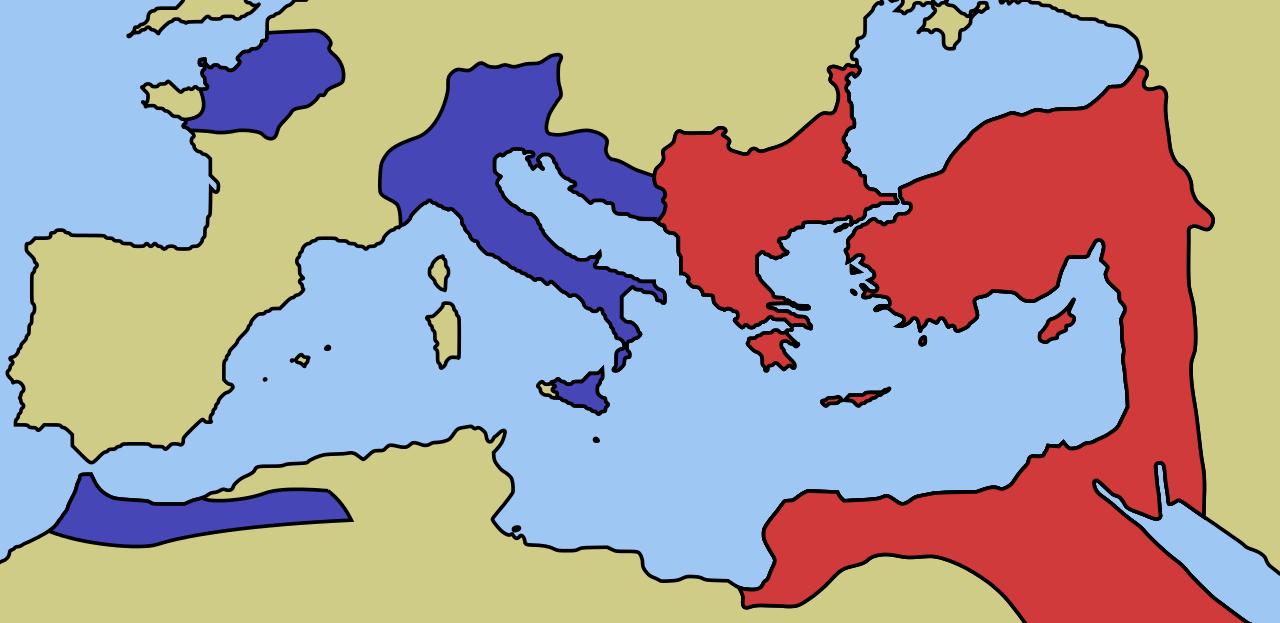 Major Events in Decline of the Western Roman Empire
376 CE – Large groups of Gothic settlers begin to destabilize the Balkan peninsula
378 CE – The Battle of Adrianople
395 CE – The death of Emperor Theodosius I
410 CE – The Sack of Rome
455 CE – The Second Sack of Rome
476 CE – Emperor Romulus Augustus is deposed by the German chieftain Odoacer
Factors Contributing to the Fall of Rome
Political
Social
Military
Environmental
Economic
Importance of Rome’s Fall
The removal of Rome as a central political body created a destabilization in all of Europe.
European communities became fractured and the landscape became dangerous.
Greco-Roman achievements were mostly forgotten.
Contact with the far east was severed, unlinking valuable trade routes and the exchange of ideas.
“The world became smaller.”
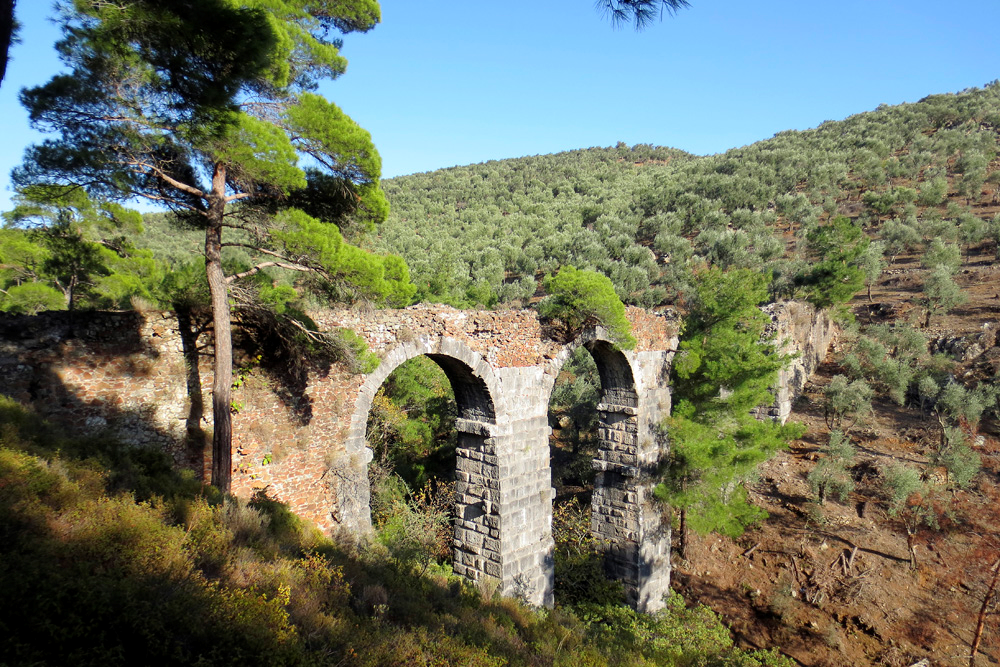 Roman Britain
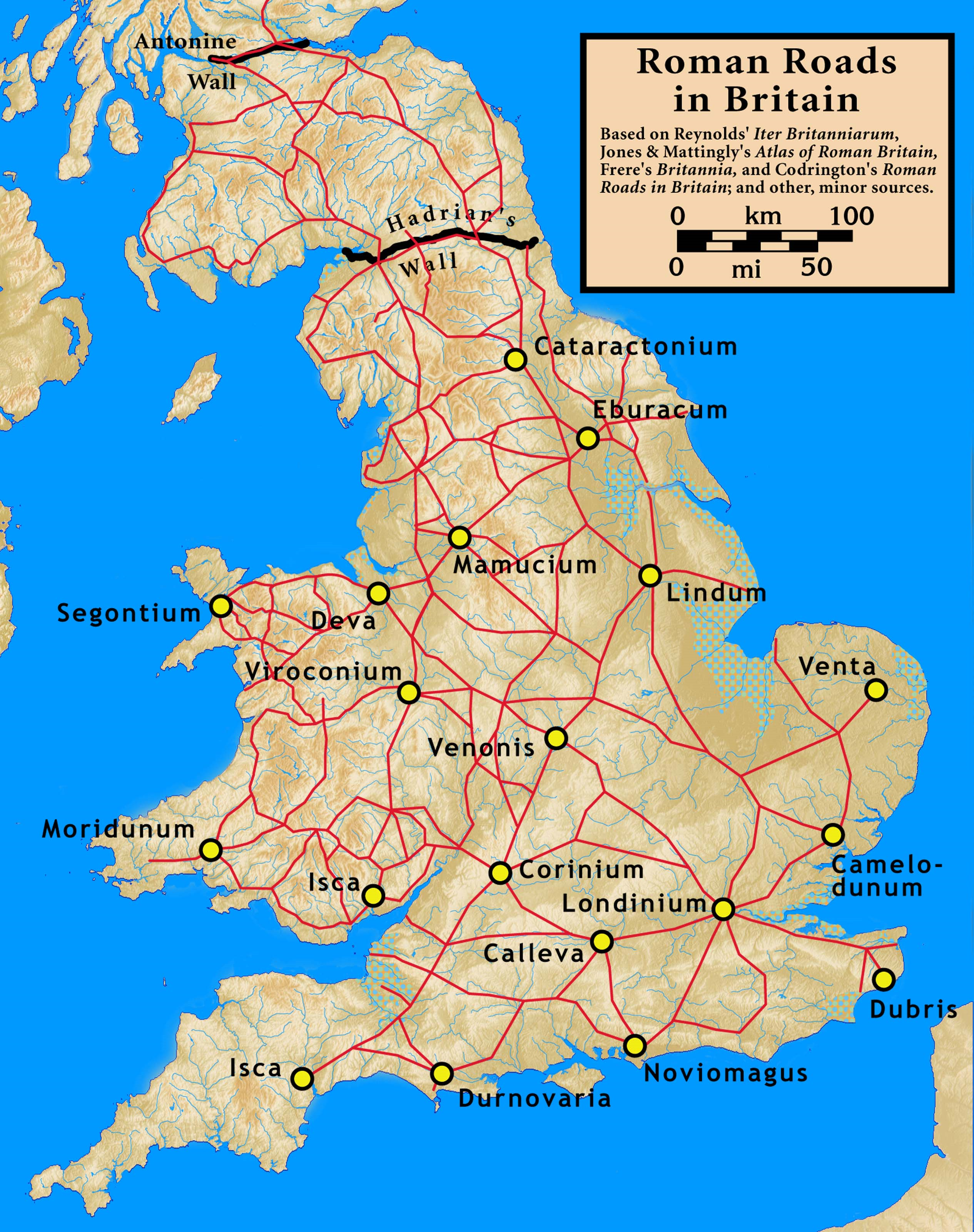 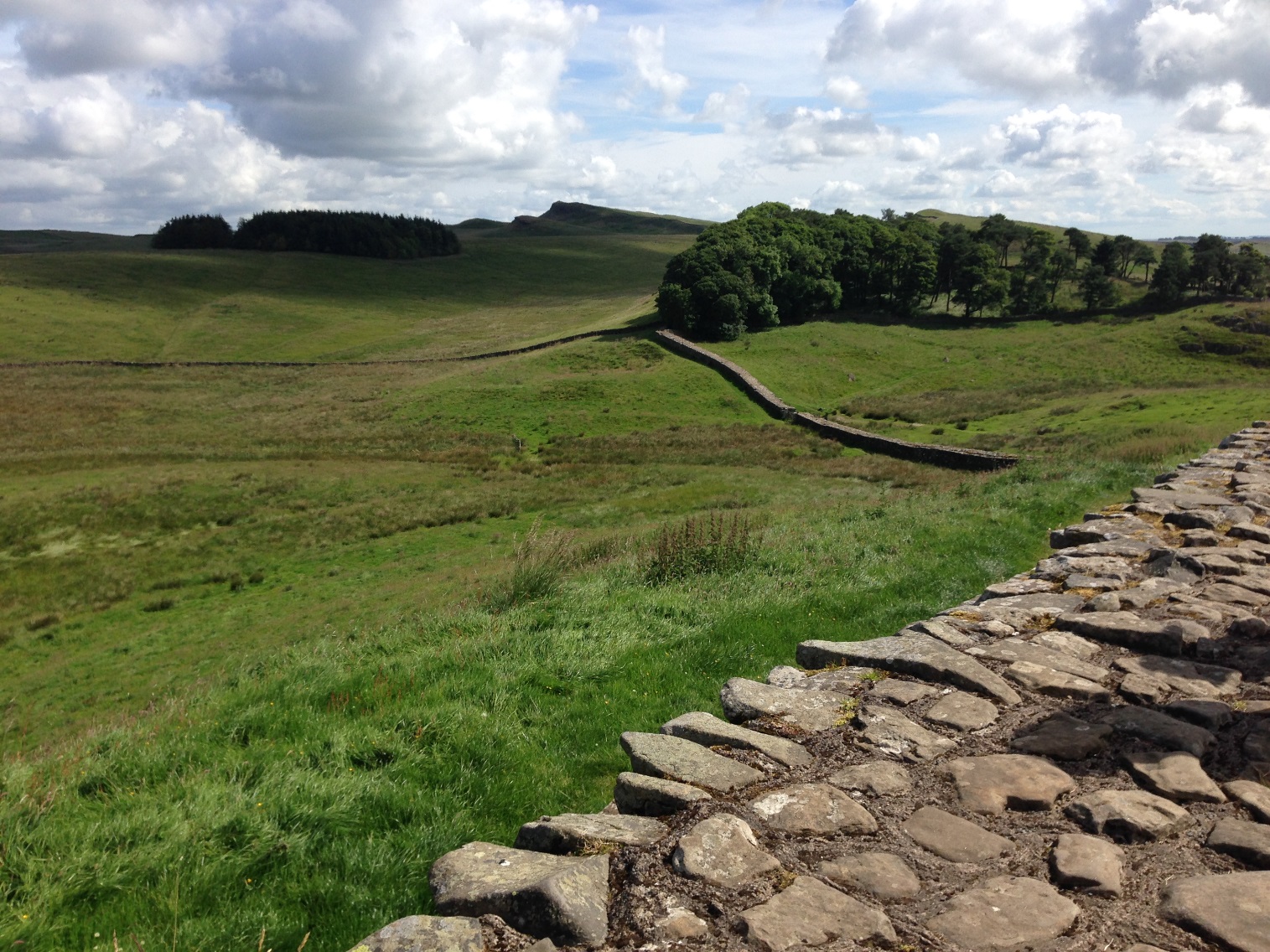